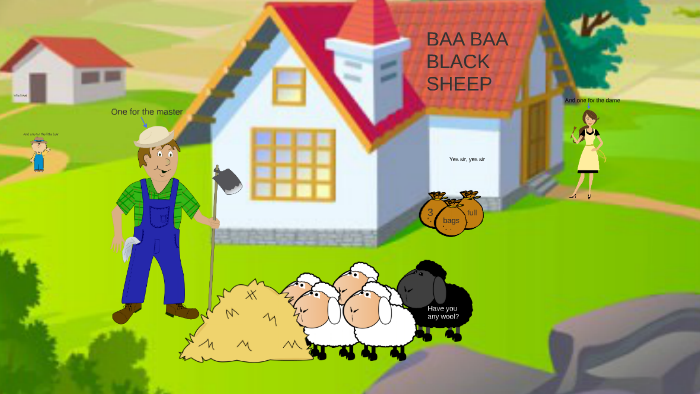 A MASTER
A LITTLE BOY
A DAME
A BLACK SHEEP
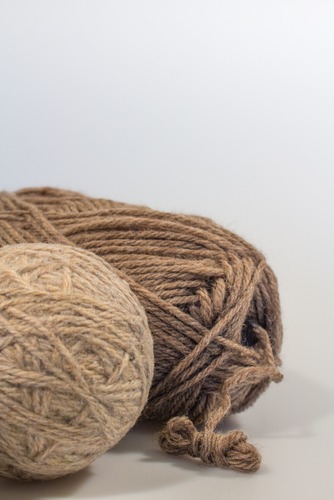 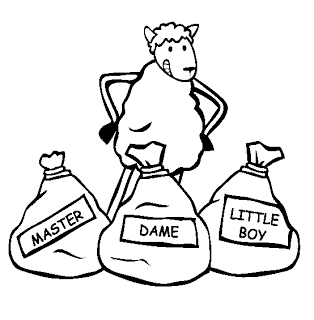 BA – BA
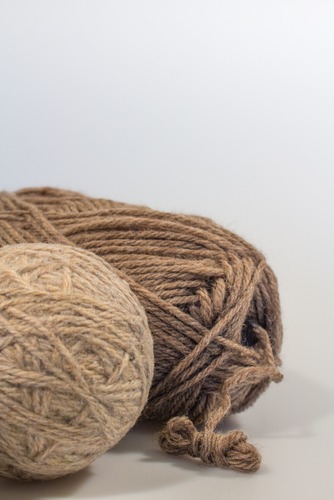 ?
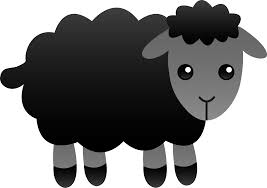 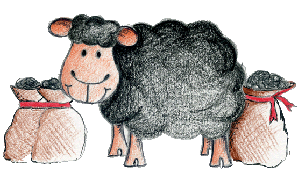 YES
MASTER
DAME
LITTLE 
BOY